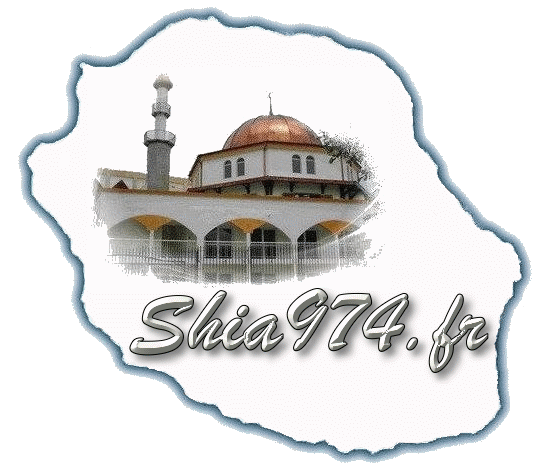 AKHLAQ  7
LEÇON 16A
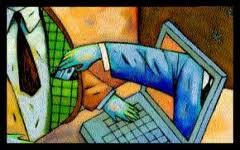 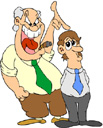 USURPER LE BIEN DES AUTRES
Réalisé par une Kaniz-e-Fatéma
Approuvé par Moulla Nissar
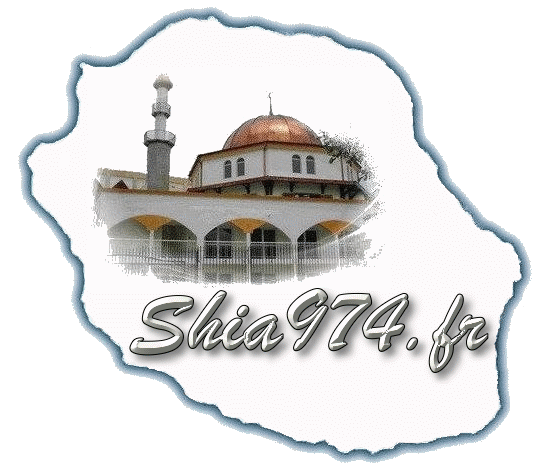 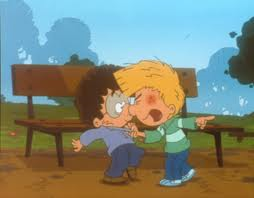 L’usurpation signifie prendre possession des biens des autres, et ce par la force…soit par la force physique, ou, dans les cas les plus fréquents, par des menaces, etc.
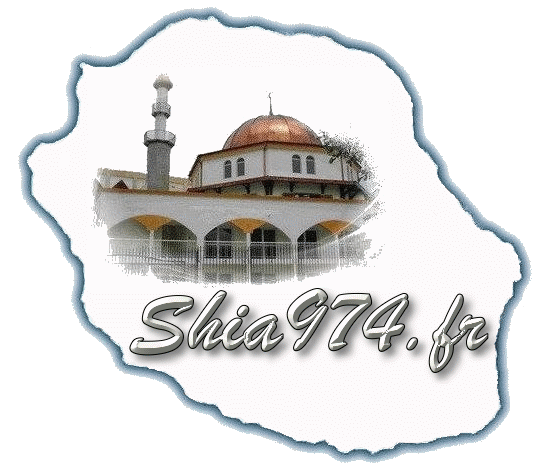 L’usurpation est haràm, car c’est un bien que nous gagnons injustement, aux dépens de la victime (dont les biens ont été volés), qui est incapable de se defendre pour sauver son bien.
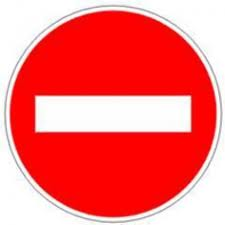 USURPATION
INTERDITE
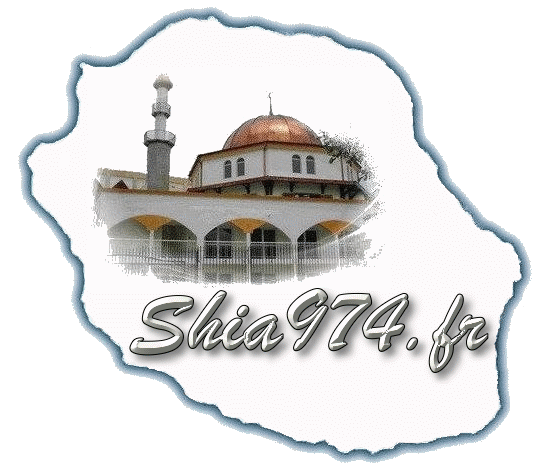 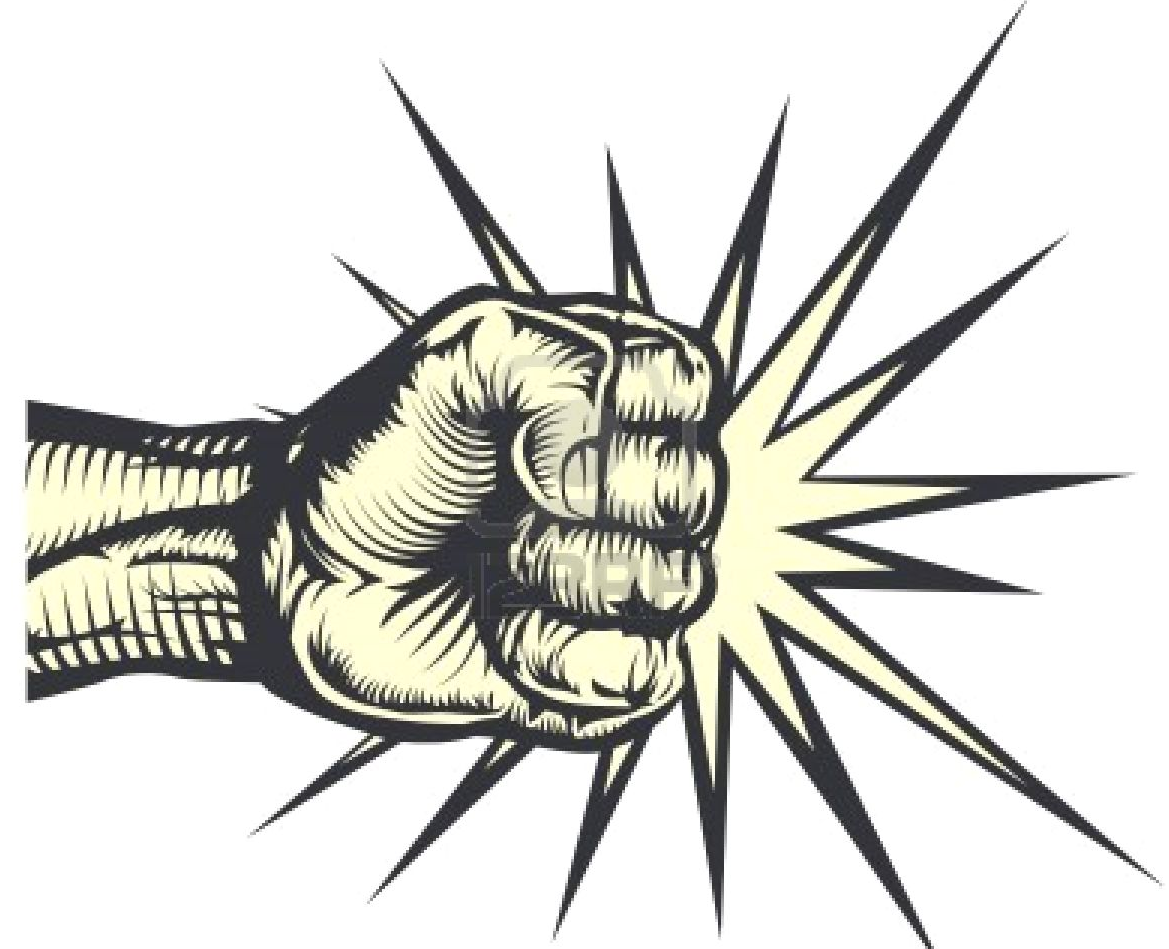 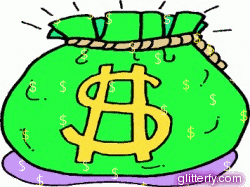 La personne qui commet l’usurpation utilise en réalité le pouvoir et la richesse attribués par Allah pour s’acquérir des biens des autres qui ne sont pas nécessairement riches.
Imaginons qu’il y ait deux fermiers, Mr X et Mr Y.La ferme de Mr X est très grande, et  il veut s’approprier la ferme de Mr Y, pour agrandir encore plus sa ferme.
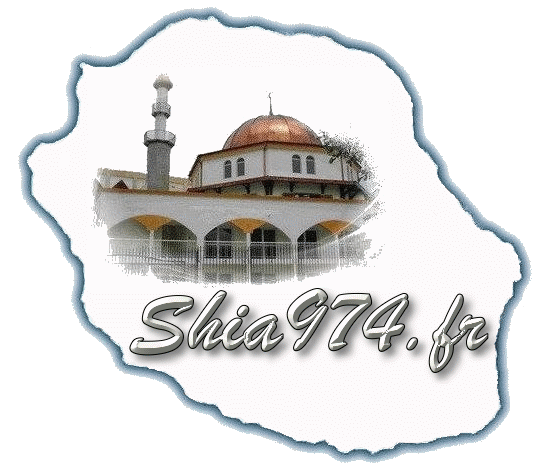 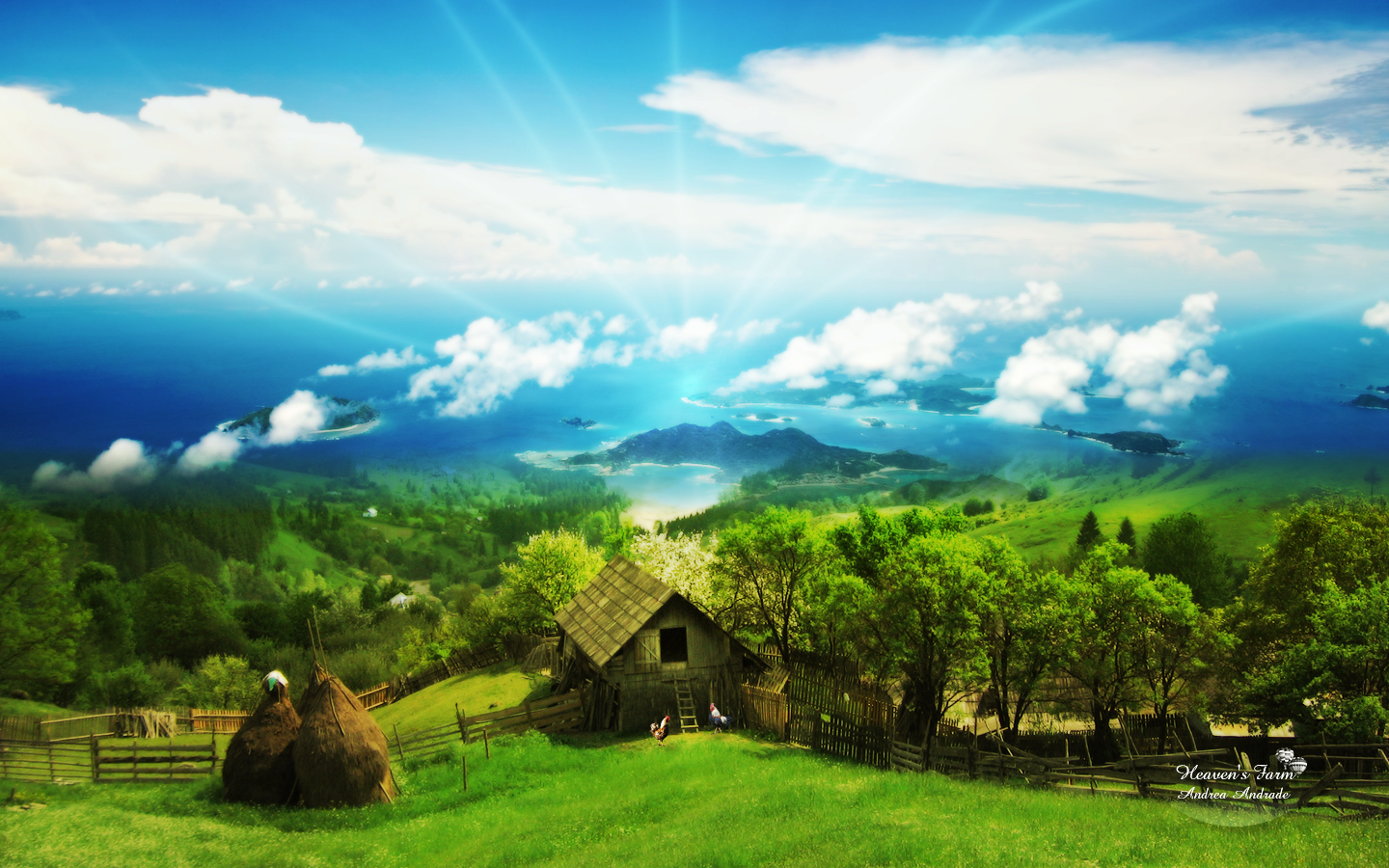 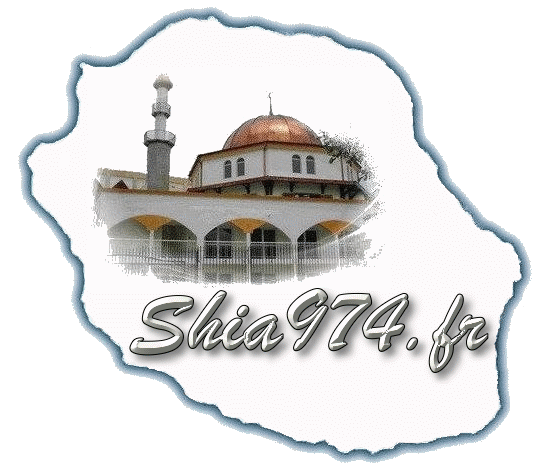 Cependant, Mr Y refuse de vendre sa ferme. Mr X construit donc un barrage à travers la rivière pour bloquer la ferme de Mr Y. Cela veut dire que la ferme de Mr Y ne pourra s’approvisionner en eau pour nourrir son bétail, ou pour arroser ses plantes.
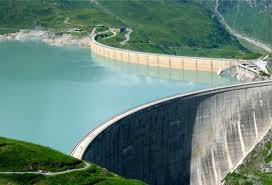 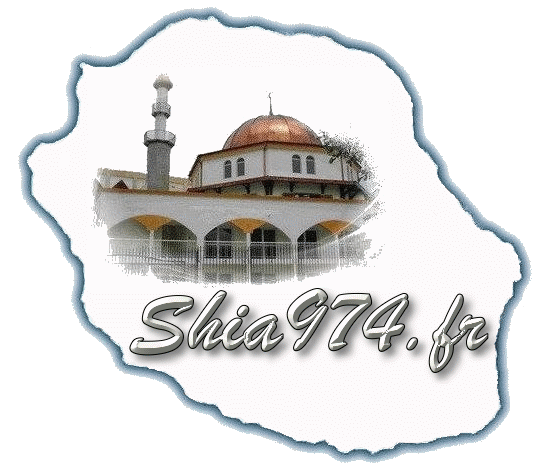 Je suis obligé de vendre ma ferme à mon voisin…Mes plantes sont complètement abîmées à cause du manque d’eau! Je suis ruiné!
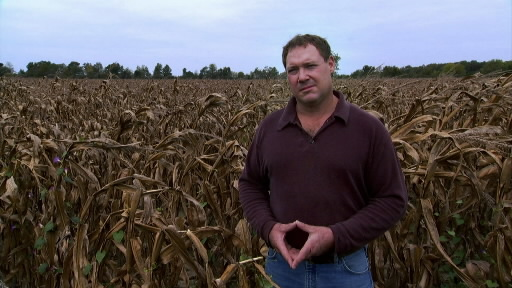 Mr Y fait faillite et il est donc obligé de vendre sa ferme à Mr X, qui va alors débloquer le barrage. C’EST UN EXEMPLE D’USURPATION DES BIENS D’AUTRUI, car Mr Y est obligé de vendre son terrain, bien qu’il ne le veuille pas.
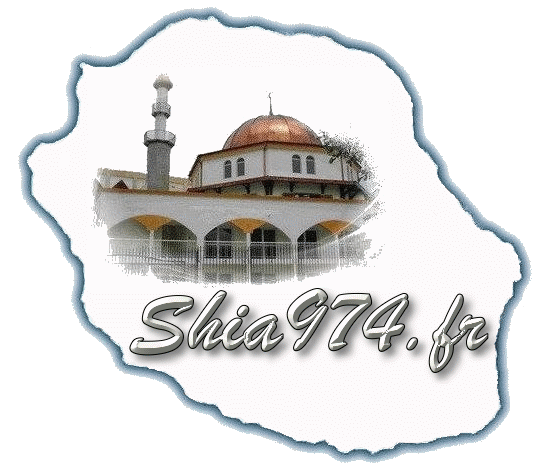 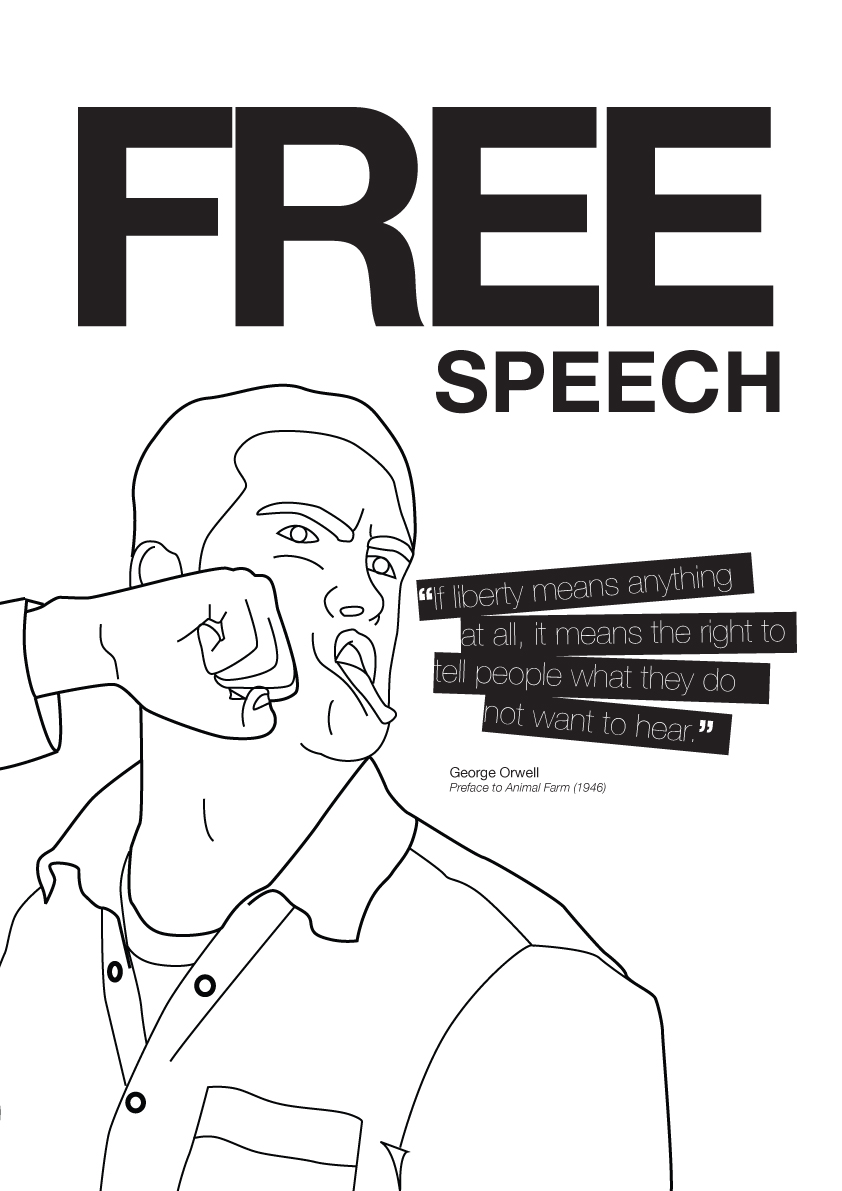 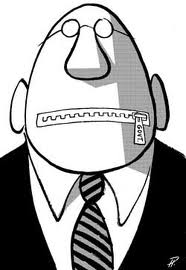 L’une des pires choses que nous pouvons usurper est le droit des individus. Nous pouvons voir que dans beaucoup de pays, le gouvernement prive la population des droits humains, fondamentaux, que l’Islam recommande pour tous.